Витамины-основа жизни.
«Самая большая ценность в мире-жизнь:чужая,своя,жизнь животного мира и растений,жизнь культуры,жизнь на всем протяжении-и в прошлом,и в настоящем,и в будущем»(Д.С.Лихачев).
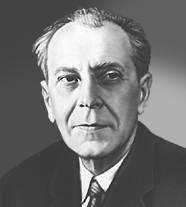 План урока:
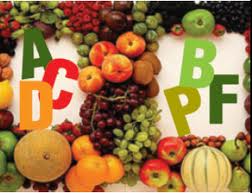 История открытия
Классификация витаминов
Эксперимент
Организация рациона питания.
История открытия витаминов.
1880г. Николай Иванович Лунин- «для поддержания нормального физиологического состояния организма необходимы вещества содержащиеся в молоке и отсутствующие в искусственной пищевой смеси».
1912г. Казимеж Функ выделил из рисовых отрубей вещество, излечивающее заболевания бери-бери и назвал его витамином(Вита-жизнь).
Современное определение витаминов.
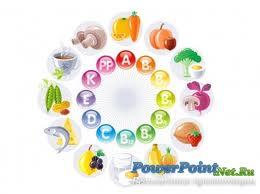 «Витамины-низкомолекулярные органические вещества разного химического строения, объединенные по признаку их строгой необходимости для жизнедеятельности организмов».
Классификация и номенклатура витаминов.
Классификация витаминов(самостоятельно).
Витамины
жирорастворимые
водорастворимые
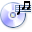 « Значение витаминов для нормального функционирования организма».
Здоровье-это самое ценное, что есть у человека.
Нехватка витамина В2
Нехватка витамина А
Нехватка витамина В6,РР,фолиевой кислоты.
Авитаминоз
70% населения Российской Федерации испытывает недостаток витамина С.
Суточная потребность человека в витаминах и их основные функции.
Заполните таблицу
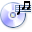 Значение овощей и фруктов.
Лук.
Овощ этот очень крут-
Убивает всех вокруг.
Помогут фитонциды
От оспы и чумы.
И вылечить простуду
Им тоже можем мы.
Петрушка
Эти резные листочки
Лечат сердечко и почки,
Улучшают аппетит, боль прогонят, где болит,
Быстро смывают веснушки,
И лысины нет на макушке.
Смородина.
Содержит фитонциды,
Для кулинара и врача
Они незаменимы.
Источник витамина С-
От кашля избавленье.
Эти разноцветные плоды-
Лечение с наслаждением.
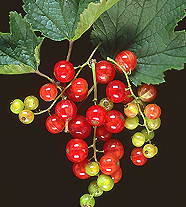 Укроп .
Листья будто кружева,
Украшения для стола,
Повышают аппетит,
Придают здоровый вид.
Круглый год лечения-
И всё от воспаления.
Тыква .
Этот плод- аптека наша,
Из него полезна каша.
Семечки- деликатес
И глистам противовес.
Диетическое блюдо
От болезней всех, как чудо.
Яблоки .
Эти вкусные плоды
Всем знакомы с древности.
Все, кто ели, не болели,
Зубы белые блестели,
Малокровие, ожирение
Побеждают без сомнения.
Есть варенье,сок,пюре
И аптека во дворе.
Практическая работа « Обнаружение витаминов».
Цель . Доказать наличие витамина А в подсолнечном масле и витамина  С в яблочном соке.
Оборудование и материалы. Пробирка с подсолнечным маслом, пробирка с яблочным соком, стакан с водой,1% раствор хлорида железа(FeCI ),крахмальный клейстер,5% раствор йода, стеклянная палочка.
Ход работы
1. Обнаружение витамина А в подсолнечном масле.
а)в пробирку с 1 мл подсолнечного масла добавить 2-3 мл 1% раствора хлорида железа(III).
Появление ярко-зелёного окрашивания указывает на наличие витамина А.
2. Определение витамина С в яблочном соке.
а) в пробирку с 2 мл яблочного сока добавить с помощью мерного цилиндра 8 мл воды.
б)добавить 1 мл крахмального клейстера.
в) по каплям добавить 5% раствор йода до появления устойчивого синего окрашивания не исчезающего в течении 10-15 секунд.
Современные проблемы рационального питания.
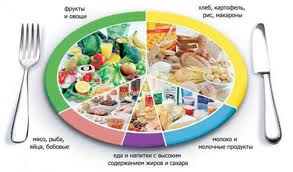 Наиболее рациональным признан четырехразовый прием пищи, при котором 20-25 5 суточной потребности удовлетворяется во время первого завтрака и ужина,10-15% - во время второго завтрака или полдника,40-45 во время обеда.
В идеале пищевой рацион должен подбираться для каждого человека индивидуально в зависимости от особенности его обмена веществ,возраста,пола,национальности,физической нагрузки, уровня здоровья, климатических условий.
Спасибо за внимание!
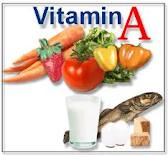 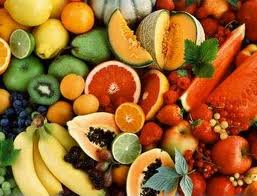 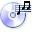